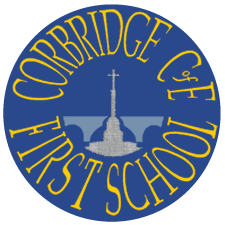 Year 2 Welcome Meeting
Introductions
Miss Latimer (Class Teacher)

Mrs Geddes(Teaching Assistant)
The year ahead …….
We’re so excited for the year ahead as we get to continue the lovely things we started in Year 1. To get the year off to the best possible start, we will be filling any gaps after last year’s lockdown. We will also ensure everyone is challenged and supported throughout all their learning. We know how your children like to learn so we’ll use that as our starting point! We couldn’t be happier!
Calm School Code
SPEAK NICELY 
LISTEN CAREFULLY 
ACT KINDLY 
MOVE CALMLY
Daily Routine
Children arrive and enter through the classroom door and go straight to sanitise hands
Challenge on the whiteboard while all children arrive
Morning routine begins …..
Morning Routine (9:00-12:15)
Phonics (in two groups according to children’s ability)
English lessons, guided reading sessions and Maths lessons with an outdoor break and snack in between
Story and worship (in class before lunch!)
Lunch Routine (12:15-1:00)
After washing hands the children move to the hall to collect their lunch
Outdoor play takes place in designated zones with equipment only used by children in year 2.
Lunch Routine (1:00-3:00)
The afternoon session will begin with a extra phonic lesson to ensure they are ready for the Phonic Screening Test. This test was meant to be undertaken last year when they were in Year 1, but was delayed due to lockdown. It will take place later this term and we will ensure the children are prepared for it. 
Foundation subjects such as history, geography and art take place
All children have allocated home time tables to sit at and enjoy a book while waiting to be collected
Indoor and Outdoor learning
The children will be taught in both indoor and outdoor classroom areas across the whole curriculum
They will need to be suitably dressed for the weather all year round
Sensible shoes as the children will be active
Curriculum Overview
Topics in all subjects change each half term. You will find guidance on how you can help in the curriculum booklets
Each half term the curriculum overview booklet will be shared on the school website www.corbridgefirst.northumberland.sch.uk 
Under the teaching and learning section of the website any relevant information will be shared under the year 2 2021-2022 tab
Curriculum Overview
A lot of autumn 1 is spend getting to know the children and revisiting any gaps in their knowledge to help us have a wonderful start in Year 2
Regular assessments across all subjects will take place to track progress so planning can suitably challenge all children
Celebrations
Mathematicians and writer of the week will still be awarded certificates during a classroom celebration
School360 points awarded for many things throughout the week. The child with the most points will be celebrated in class!
Proud wall – the children will be given ownership to update their gallery space with any work they are proud of at any point in the week!
Home reading and helping at home
Bookbags MUST ONLY come to school every Monday with books previously taken home returned, including the home school yellow journal
Bookbags will be returned fully stocked with new books and any relevant comments form staff about their reading progress each Wednesday
Bookbags MUST STAY AT HOME for the rest of the week
Please read with your child every night (access to ebooks is still free via www.oxfordowl.co.uk )
Tricky words (now known as Common Exception Words) will still be sent home on key rings. Please practise reading and writing these as often as possible
Reading 
Individual books changed once a week and recorded in their reading journal
Library books – changed on  Thursday – their choice
Encourage daily reading of a range of texts – library, reading longer texts
Helping at home - phonics
Maths – practising quick recall of number facts and times tables
Weekly activity in orange homework book linked to our area of learning in school 
Topic – optional homework grid -  
Curriculum leaflet
School 360 – password, e-safety
KS1 SATS
Near the end of Year 2 (May 2018) the children will take SATs in:
• Reading 
• English grammar, punctuation and spelling 
• Maths.

SATs have to be carried out during May, but dates aren’t set nationally; this is a school decision.
Communication
Please phone myself or a member of the school team if you need to discuss anything about your child.
Keep up to date via parentmail and the website but don’t forget to sign up to twitter @CorbridgeFirst
PE Days and kit
PE days are now Monday and Tuesday
PE will take place outside where possible
Make sure all PE clothes are labelled
PE kit will stay in school until holidays!
No jewellery to be worn on PE days
Medicine in school
Please fill in a medical form if your child needs regular medication or if it is a one off occurrence.
Forms are available from the office
Housekeeping
Named clothes
Named water bottle (with fresh water every day)
Wellies (named) to be kept in school at all times.
Coat for all weathers
No toys to be brought into school